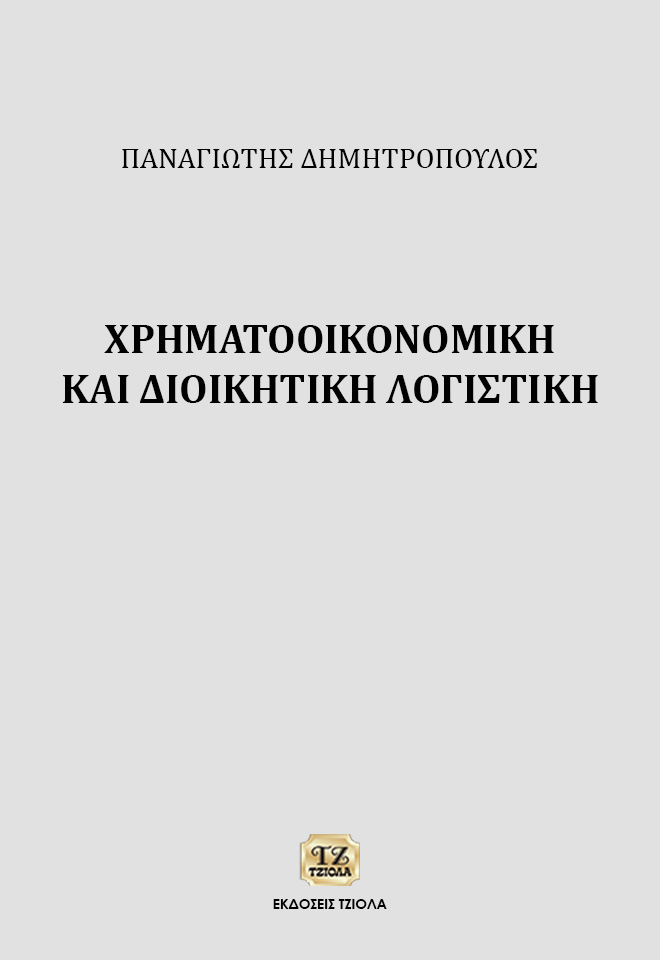 Χρηματοοικονομική και Διοικητική Λογιστική
Παναγιώτης Δημητρόπουλος
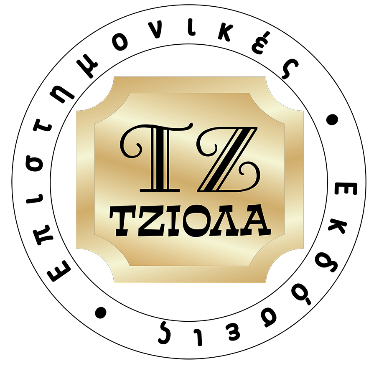 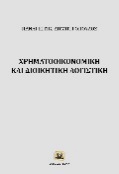 Κεφάλαιο 13: ΕΙΣΑΓΩΓΗ ΣΤΗ ΔΙΟΙΚΗΤΙΚΗ ΛΟΓΙΣΤΙΚΗ
ΜΑΘΗΣΙΑΚΟΙ ΣΤΟΧΟΙ ΚΕΦΑΛΑΙΟΥ 13
Να γνωρίζετε τι είναι η διοικητική λογιστική και ποιες είναι οι διαφορές της από την χρηματοοικονομική λογιστική.
Να γνωρίζεται τις βασικές λειτουργίες της διοίκησης και πως η διοικητική λογιστική συνεισφέρει στην λήψη αποφάσεων.
Να γνωρίζετε τους ρόλους της διοικητικής λογιστικής.
Να γνωρίζετε την ορολογία της διοικητικής λογιστικής.
Να γνωρίζετε τις κατηγορίες μακροπρόθεσμων υποχρεώσεων και προβλέψεων μιας επιχείρησης και πως διαχειρίζονται λογιστικά.
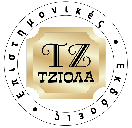 Διαφάνεια 2
Χρηματοοικονομική και Διοικητική Λογιστική
 Παναγιώτης Δημητρόπουλος
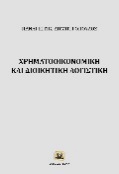 Κεφάλαιο 13: Εισαγωγή και εννοιολογικοί ορισμοί
Οι μέθοδοι της διοικητικής λογιστικής έχουν αναπτυχθεί με διάφορους τρόπους ανάλογα με τις απαιτούμενες αποφάσεις. Αυτοί περιγράφονται μερικές φορές μέσω της θεωρίας των αναγκών (contingency theory) αλλά γενικά η προσέγγιση της διοικητικής λογιστικής εξαρτάται από την κατάσταση της λήψης αποφάσεων. 
Πρακτικά η διοικητική λογιστική έχει μεγαλύτερη ευελιξία αναφορικά με την μορφή των χρηματοοικονομικών αναφορών, την χρονική διάρκεια σύνταξής τους, ακόμα και την τήρηση των λογιστικών μεθόδων και κανόνων, σε αντιδιαστολή με την χρηματοοικονομική λογιστική. 
Η παραδοσιακή προσέγγιση της διοικητικής λογιστικής αφορά την διευκόλυνση των αρμοδίων φορέων της επιχείρησης για τη λήψη αποφάσεων.
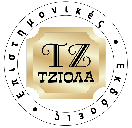 Διαφάνεια 3
Χρηματοοικονομική και Διοικητική Λογιστική
 Παναγιώτης Δημητρόπουλος
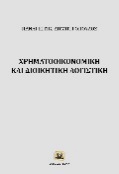 Κεφάλαιο 13: Διαφορές  χρηματοοικονομικής από την διοικητική λογιστική
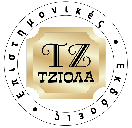 Διαφάνεια 4
Χρηματοοικονομική και Διοικητική Λογιστική
 Παναγιώτης Δημητρόπουλος
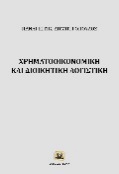 Κεφάλαιο 13: Διαφορές  χρηματοοικονομικής από την διοικητική λογιστική
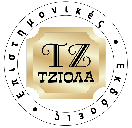 Διαφάνεια 5
Χρηματοοικονομική και Διοικητική Λογιστική
 Παναγιώτης Δημητρόπουλος
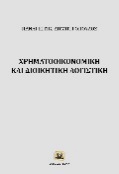 Κεφάλαιο 13: Χρησιμότητα της διοικητικής λογιστικής
Η χρήση της διοικητικής λογιστικής ως εργαλείου που θα βοηθήσει στη διαχείριση μιας επιχείρησης θέτει στην ουσία δύο σημαντικά ερωτήματα:
1.	 Τι τύποι ενημερωμένων κρίσεων γίνονται από τη διοίκηση και για την διοίκηση;
2.	 Τι είδους αποφάσεις λαμβάνονται από τη διοίκηση;
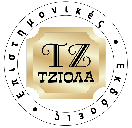 Διαφάνεια 6
Χρηματοοικονομική και Διοικητική Λογιστική
 Παναγιώτης Δημητρόπουλος
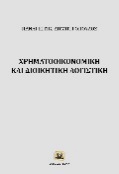 Κεφάλαιο 13: Σχεδιασμός-προγραμματισμός
Ο προγραμματισμός είναι ένας πολύ γενικός όρος που καλύπτει τον μακροπρόθεσμο στρατηγικό σχεδιασμό και το βραχυπρόθεσμο επιχειρησιακό προγραμματισμό. Αυτοί οι δύο τύποι σχεδιασμού διαφέρουν στην χρονική κλίμακα που καλύπτουν. 
Ο στρατηγικός σχεδιασμός περιλαμβάνει την προετοιμασία, την αξιολόγηση και την επιλογή στρατηγικών στόχων στα πλαίσια ενός μακροπρόθεσμου σχεδίου δράσης. 
Ο επιχειρησιακός προγραμματισμός αφορά πιο λεπτομερή σχέδια με τα οποία όσοι εργάζονται σε έναν οργανισμό αναμένεται να πετύχουν βραχυπρόθεσμους στόχους στην ομάδα εργασίας τους.
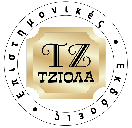 Διαφάνεια 7
Χρηματοοικονομική και Διοικητική Λογιστική
 Παναγιώτης Δημητρόπουλος
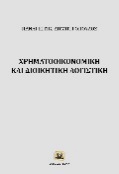 Κεφάλαιο 13: Λήψη αποφάσεων
Η λήψη αποφάσεων έχει κεντρική σημασία για τη διοίκηση μιας επιχείρησης. Οι μάνατζερ μιας επιχείρησης πρέπει να αποφασίσουν για τον τρόπο υλοποίησης των στόχων της, τουλάχιστον ένας από τους οποίους μπορεί να σχετίζεται με την κατανομή των πόρων ώστε να επιτευχθεί η μεγιστοποίηση του κέρδους. 
Όλοι οι οργανισμοί, ανεξάρτητα από το αν είναι του ιδιωτικού τομέα ή του δημόσιου τομέα, λαμβάνουν αποφάσεις που έχουν οικονομικές επιπτώσεις. Οι αποφάσεις θα αφορούν πόρους, οι οποίοι μπορεί να είναι άνθρωποι, προϊόντα, υπηρεσίες ή μακροπρόθεσμες και  βραχυπρόθεσμες επενδύσεις.
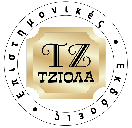 Διαφάνεια 8
Χρηματοοικονομική και Διοικητική Λογιστική
 Παναγιώτης Δημητρόπουλος
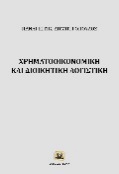 Κεφάλαιο 13: Έλεγχος
Μόλις ληφθεί μια απόφαση για οποιαδήποτε πτυχή της επιχειρηματικής δραστηριότητας, η διοίκηση πρέπει να είναι σε θέση να ελέγχει τη δραστηριότητα και να έχει άποψη σχετικά με το εάν το αποτέλεσμα είναι σύμφωνο με τα αρχικά σχέδια και τους στόχους που απορρέουν από αυτά τα σχέδια. 
Αυτό μπορεί να περιλαμβάνει τον εντοπισμό τομέων στην επιχείρηση όπου οι διοικούντες είναι σε θέση να ασκούν έλεγχο και να καταγράφουν το κόστος και, σε ορισμένες περιπτώσεις, το κέρδος των τομέων αυτών.
Για την εφαρμογή της διαδικασίας ελέγχου, οι μεμονωμένοι διοικούντες θα χρειαστούν έγκαιρες, σχετικές και ακριβείς πληροφορίες σχετικά με το τμήμα της επιχείρησης για το οποίο είναι υπεύθυνοι.
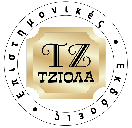 Διαφάνεια 9
Χρηματοοικονομική και Διοικητική Λογιστική
 Παναγιώτης Δημητρόπουλος
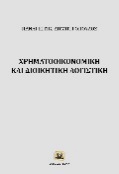 Κεφάλαιο 13: Το οργανόγραμμα
Το οργανόγραμμα παρουσιάζει μεμονωμένους ανθρώπους, όπου ο καθένας τους έχει μια διαφορετική δουλειά να κάνει. 
Κάθε άτομο έχει εξειδίκευση που υποδεικνύεται από τον τίτλο εργασίας, αλλά έχει και ευθύνες σε άλλα άτομα με υψηλότερη θέση στην ιεραρχική  δομή, αλλά και εξουσία πάνω σε άλλα άτομα που βρίσκονται χαμηλότερα στην ιεραρχική δομή.
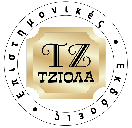 Διαφάνεια 10
Χρηματοοικονομική και Διοικητική Λογιστική
 Παναγιώτης Δημητρόπουλος
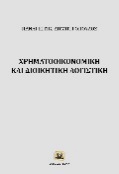 Κεφάλαιο 13: Παράδειγμα οργανογράμματος
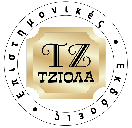 Διαφάνεια 11
Χρηματοοικονομική και Διοικητική Λογιστική
 Παναγιώτης Δημητρόπουλος
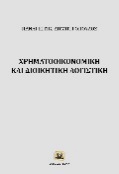 Κεφάλαιο 13: Διοίκηση απόφασης για την δημιουργία νέου καταστήματος
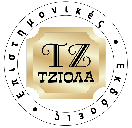 Διαφάνεια 12
Χρηματοοικονομική και Διοικητική Λογιστική
 Παναγιώτης Δημητρόπουλος
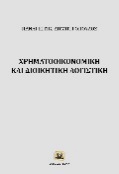 Κεφάλαιο 13: Οι ρόλοι της διοικητικής λογιστικής
Κατεύθυνση της προσοχής
Διατήρηση των δεδομένων
Επίλυση προβλημάτων
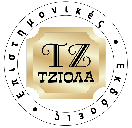 Διαφάνεια 13
Χρηματοοικονομική και Διοικητική Λογιστική
 Παναγιώτης Δημητρόπουλος
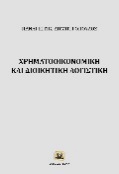 Κεφάλαιο 13: Κατεύθυνση της προσοχής
Η κατεύθυνση της προσοχής πρέπει να δίνει τη δυνατότητα να απαντά κανείς σε ερωτήματα όπως «Ποιος πρέπει να αναλάβει δράση;» ή «Ποιανού είναι η ευθύνη αυτής της ζημιάς; »ή« Ποιον πρέπει να συγχαρούμε για αυτό το ευνοϊκό αποτέλεσμα; 
Ένας τρόπος για να επιτευχθεί αυτή η λειτουργία είναι οι λογιστές να υπογραμμίζουν τα κόστη που έχουν ξεπεράσει τις προσδοκίες ή τα όρια που έχει θέσει η διοίκηση, υπό την προϋπόθεση ότι όλοι κατανοούν από την αρχή ποιες είναι οι προσδοκίες αυτές. 
Σε κάθε οργανισμό που δίνει έμφαση στη στρατηγική διαχείριση, θα είναι μέρος του ρόλου της διοικητικής λογιστικής να κατευθύνει την προσοχή της διοίκησης προς τις πληροφορίες σχετικά με τους ανταγωνιστές.
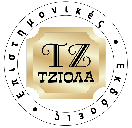 Διαφάνεια 14
Χρηματοοικονομική και Διοικητική Λογιστική
 Παναγιώτης Δημητρόπουλος
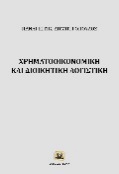 Κεφάλαιο 13: Διατήρηση των δεδομένων
Η διατήρηση των δεδομένων αφορά σε μεγάλο βαθμό την δυνατότητα των διοικούντων να μπορέσουν να απαντήσουν οποιαδήποτε χρονική στιγμή σε ερωτήσεις όπως «Γιατί το πλάνο απέτυχε;», «τι πήγε καλά στον σχεδιασμό;». 
Για να απαντηθούν όμως τα ερωτήματα αυτά απαιτείται προσεκτική τήρηση αρχείων και συνεχή παρακολούθηση των λογιστικών εγγραφών έναντι των φυσικών ποσοτήτων και των εργασιών που έχουν πραγματοποιηθεί. Η έμφαση εδώ δίνεται στην πληρότητα, αλλά και στη δικαιοσύνη. 
Για να είναι αποτελεσματική αυτή η διαδικασία αντιστοίχισης, οι πληροφορίες πρέπει να είναι πλήρης και η βάση κατανομής πρέπει να είναι δίκαιη.
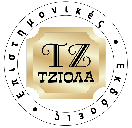 Διαφάνεια 15
Χρηματοοικονομική και Διοικητική Λογιστική
 Παναγιώτης Δημητρόπουλος
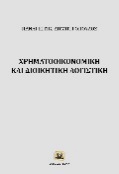 Κεφάλαιο 13: Επίλυση προβλημάτων
Η επίλυση προβλημάτων συνεπάγεται διαφορετικό τύπο ερώτησης. Παραδείγματα τέτοιων ερωτήσεων μπορεί να είναι: «Γιατί το σχέδιο αυτό πήγε καλά;» ή «Γιατί απέτυχε η ενέργεια αυτή» ή «Ποια από τις τρεις αυτές επιλογές είναι η καλύτερη για να λάβουμε;». Για την επίλυση προβλημάτων αυτού του τύπου, η συνάφεια είναι ένα σημαντικό ζήτημα. 
Στην επίλυση οποιουδήποτε προβλήματος αυτού του τύπου, η λογική συλλογιστική είναι απαραίτητη. Κανείς δεν μπορεί να απομνημονεύσει την απάντηση σε κάθε πιθανό ερώτημα που μπορεί να προκύψει. Θα βρείτε ότι η διοικητική λογιστική θα δοκιμάσει την λογική σας σκέψη σε κάθε πρόβλημα που αντιμετωπίζετε το οποίο ποτέ δεν θα μοιάζει εντελώς με το προηγούμενο.
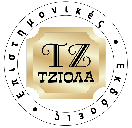 Διαφάνεια 16
Χρηματοοικονομική και Διοικητική Λογιστική
 Παναγιώτης Δημητρόπουλος
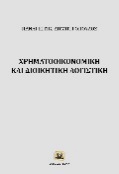 Κεφάλαιο 13: Στάδια του κύκλου σχεδιασμού και ελέγχου του κέρδους
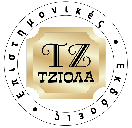 Διαφάνεια 17
Χρηματοοικονομική και Διοικητική Λογιστική
 Παναγιώτης Δημητρόπουλος
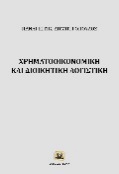 Κεφάλαιο 13: Η γλώσσα επικοινωνίας της διοικητικής λογιστικής
Η διοικητική λογιστική έχει αναπτύξει μια δική της γλώσσα, η οποία είναι χρήσιμη σε εκείνους που απασχολούνται στενά με το θέμα αλλά μερικές φορές μπορεί να προκαλέσει προβλήματα για τους νεοεισερχόμενους στο αντικείμενο. 
Στο Ηνωμένο Βασίλειο υπάρχει επαγγελματικό σώμα των διοικητικών λογιστών (Chartered Institute of Management Accountants - CIMA), το οποίο παρέχει καθοδήγηση στα μέλη του σχετικά με την ορθή πρακτική στον τομέα της διοικητικής λογιστικής. 
Η καθοδήγηση περιλαμβάνει ένα ευρύ φάσμα δημοσιεύσεων που κυμαίνονται από τους ορισμούς της ορολογίας μέχρι και σε αναφορές για νέες λογιστικές τεχνικές. Παρόμοια επαγγελματικά υπάρχουν και σε άλλες χώρες.
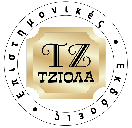 Διαφάνεια 18
Χρηματοοικονομική και Διοικητική Λογιστική
 Παναγιώτης Δημητρόπουλος